The world of appellate practice and strategy
Eric J. Magnuson
July 20, 2016
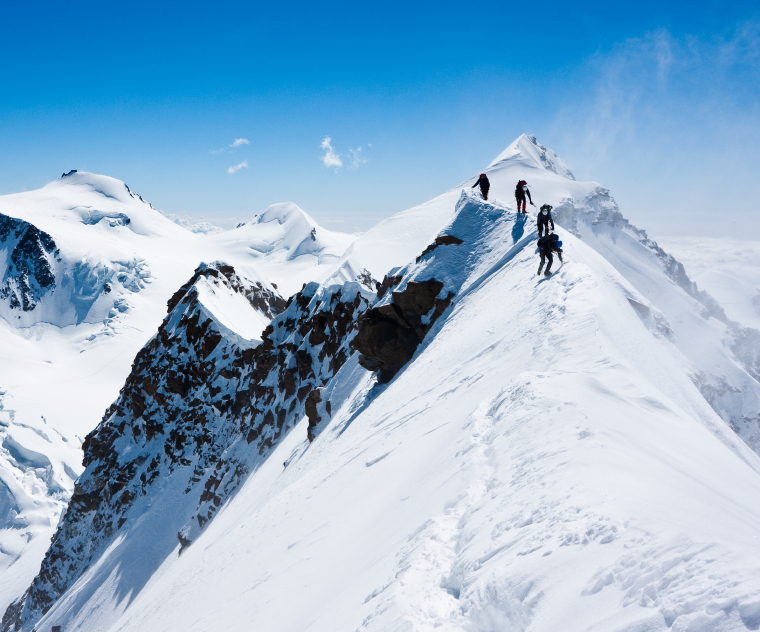 The Appellate Landscape
2
Appellate overview
Appellate Process
Role of appellate courts
Steps in appellate process
Strategic Considerations
Timing of appeal
Hiring appellate counsel
Should You Appeal
Objectives for your appeal
Risks in bringing an appeal
3
I. The appellate process
4
Role of Appellate Courts
Appellate courts primarily correct errors of law
The appellate system functions to ensure uniformity in how the law is applied 
Appellate courts rarely consider issues not decided by the trial court
Role is not to second-guess trial courts (e.g. delve into factual disputes or credibility determinations)
5
Appellate courts
Federal appeals are considered by the circuit courts of appeal
Jurisdiction arises either through geography (e.g. Third Circuit) or subject matter (e.g. Federal Circuit)
Appeals are first heard by a three-judge panel of the appropriate court
The panel is assigned once the argument or conference date has been determined
The judges are assigned after briefing is complete but before oral argument
6
Appeals Are Different
Appeals involve only questions of law.
What issues an appellate court will look at, and the way it will look at those issues, are different from what a trial court will do, and rigidly constrained.
“The purpose of appellate review is to determine whether the trial court made an error and not to try the case de novo.”
Turner v. Alpha Phi Sorority House, 276 N.W.2d 63, 68 n.2 (Minn. 1979).
7
7
When you can appeal
Not every set back or loss in motion practice is appealable in real time.
Typically only final judgment or orders following final judgment—with exceptions—are appealable.
If there is no final judgment or claims remain, then you either:
Wait until the case is resolved through final judgment;
Seek permission to appeal (an interlocutory appeal)
8
Scope of appeal
Appeals center on legal issues (versus fact disputes)
Narrowing the appeal is essential to keep the focus on the central legal question
Only issues properly raised below and preserved for appeal may be examined by the appellate courts
9
Standards of review
Legal conclusions (e.g. - construction of statute):
Reviewed de novo—meaning they are considered anew with no deference to the lower court.
Discretionary rulings (e.g. – evidentiary rulings):
Reviewed under an abuse-of-discretion standard
Factual questions (jury verdict or fact findings):
Reviewed under a clearly erroneous standard—a much higher burden.
10
Findings of Fact By Trial Court
Factual findings are reviewed under the “clearly erroneous” standard of review. Fed. R. App. P. 52(a). 
“To be clearly erroneous, a decision must strike us as more than just maybe or probably wrong; it must ... strike us as wrong with the force of a five-week old, unrefrigerated dead fish.”
Fisher v. Roe, 263 F.3d 906, 912 (9th Cir.2001), quoting Parts & Elec. Motors, Inc. v. Sterling Elec., Inc., 866 F.2d 228, 233 (7th Cir.1988).
11
11
“Abuse of discretion must be eye-popping, neck-snapping, jaw-dropping egregious error.”
Roger W. Badeker, Wide As a Church Door, Deep as a Well: A Survey of Judicial Discretion, THE JOURNAL, March/April 1992, at 33.
12
II. Strategic considerations
13
The appeal starts long before the appeal
14
The record
Establishing the record before and during the appeal is an essential element of appellate strategy
Appellate courts generally will not consider facts or arguments that were not presented to the trial court
Awareness of what constitutes the record on appeal, is essential for ensuring you have the record to support your legal arguments
15
Framing issues for appeal
Discovery
You generally cannot introduce new facts at the appeal stage. 
Discovery has to be conducted with an eye toward ensuring that any information relevant to potential appeals is obtained long before the appeal commences
Dispositive motions
Key for insurance disputes since many are questions of law (e.g. contract interpretation)
Need to frame the issues and build the record with an eye toward any appeal
Must preserve issues for appeal
16
Framing issues for appeal (Cont.)
Trial
Must preserve all issues you may want to appeal through trial
If not preserved, appellate issues can be waived 
Many trial motions and post trial motions need to be prepared, filed, and argued with an eye toward nascent appellate strategy
17
Appellate briefing
18
Length of appeals
Appeals can be a lengthy and complicated process
Experienced appellate counsel can provide advice on a timeline based on the specifics of your appeal
Generally 12-18 months is a fair estimate for the timeline between initiating your appeal and receiving the panel’s opinion
Briefing: 3-6 months
Oral argument 6 months after briefing
Opinion: 3-6 months after oral argument
19
Briefing
Briefing structure is similar to trial court dispositive motions:
Opening brief (Appellant’s Brief)
Responsive brief (Appellee’s Brief)
Reply by Appellant
The record is generally restricted to the record at the trial court—and this must be designated and included in an addendum (for key documents) and appendix (for others that are cited)
20
Presenting issues on appeal
Focus focus focus
Many issues—even good motion and trial arguments—are not strong appellate arguments
Rearguing factual questions is a quick way to muddy the waters for your appeal
Focus on the strongest questions of law—and forget the rest
21
“The number of federal appeals doubled from 1924 to 1962, doubled again by 1969, again by 1978, and yet again by 1990.”
“It is...no longer necessary to have the physical stamina of a Daniel Webster to argue the Dartmouth College case for two days.”
Appealing To A Deluged CourtLuther T. Munford
22
“If an appellant can’t win on the strength of the strongest claim or claims, he stands little chance of winning a reversal on the basis of weaker claims.…The court needs to know just where the heart of the matter lies; distracting attention from the most important issues can hardly help an appellant's cause.”
Myron H. Bright, Appellate Brief writing: Some 'Golden' Rules, 17 Creighton L. Rev. 1069, 1071 (1983-84).
23
Hiring appellate counsel
24
What counsel to use
Trial counsel:
Familiar with the facts of the case and the strategic considerations of the client and litigation
Avoids cost of additional counsel
But not aware of all issues and strategic considerations; sometimes too focused on trial rather than appellate issues
Appellate counsel:
Objective review of the case
Brings specialized talents and experience related to appellate practice
Additional cost and coordination required
25
Appellate counsel (Cont.)
Insurance litigation often turns on questions of law and contract interpretation—appellate counsel can play key role in advising on SJ briefing to best further appellate strategy
Similarly, appellate counsel can advise on discovery process to support any appeal
Revise key motions to best frame appellate issues
Serve as mock judges to strengthen arguments
Advise at outset of appeal—not after decision has been made
Litigate key issues with an eye toward appellate strategy
26
III. Should you appeal
27
“About half the practice of a decent lawyer is telling would-be clients that they are damned fools and should stop.”
Hill v. Norfolk & W. R. Co., 814 F.2d 1192, 1202 (7th Cir. 1987), quoting 1 Jessup. Elihu Root 133 (1938).
28
Chance of success
For variety of reasons, more often than not, appeals do not succeed
29
Chance of success (Cont.)
2015 federal appeals (all circuits):
Source: http://www.uscourts.gov/statistics-reports/statistical-tables-federal-judiciary-june-2015
30
Chance of success (Cont.)
Minnesota Court of Appeals:
Source: Court Information Office
31
Decide your objectives
Consider goals for overall litigation

Determine what relief you are likely to receive
Can be anything from overturning specific motion to a new trial

Consider the risks and rewards
32
Objectives (Cont.)
Do the issues on appeal match your objectives for the litigation?

And—importantly—have those issues been properly preserved?
33
Risks of appeal
Appeal can trigger a cross appeal (like a counterclaim) that you would not have otherwise faced
Could create an adverse precedent on a key issue 
Maybe the point is worth fighting but on a “better” case
Relief could be a new trial, and maybe that’s not worth it (cost or risk or worse outcome)
Result could be same outcome as before
Appeals can be costly 
Experienced appellate counsel can help create accurate forecasts
34
Questions?
35
36
37